Recruiting International               Graduate Students              in Challenging Environment
An Inside Higher Ed webcast
July 18, 2019
2 p.m. Eastern
Presenters
Scott Jaschik, editor, Inside Higher Ed, scott.jaschik@insidehighered.com
Doug Lederman, editor, Inside Higher Ed, doug.lederman@insidehighered.com
The Trends
Confusion
Depression
Lots of questions



But there are better answers.
Council of Graduate SchoolsSurvey of International Students
Change in First-Year Enrollment

Asia                      0%
Europe                -3%
Latin America    +5%
Middle East      -12%
Council of Graduate SchoolsSurvey of International Students
Change in First-Year Enrollment

Engineering                               -10%
Physical and earth sciences  -13%
Health sciences                         +3%
Business                                     +1%
Chinese Students Love the U.K.
Warnings From Chinese Officials
Was the warning fair?

Will students listen?
Science and Security
Actions by government
Actions by universities
Other Countries
Approaches
Limitations of approaches
Strategies That Work
Q&A
Your questions
Your ideas for future coverage
With Thanks ….
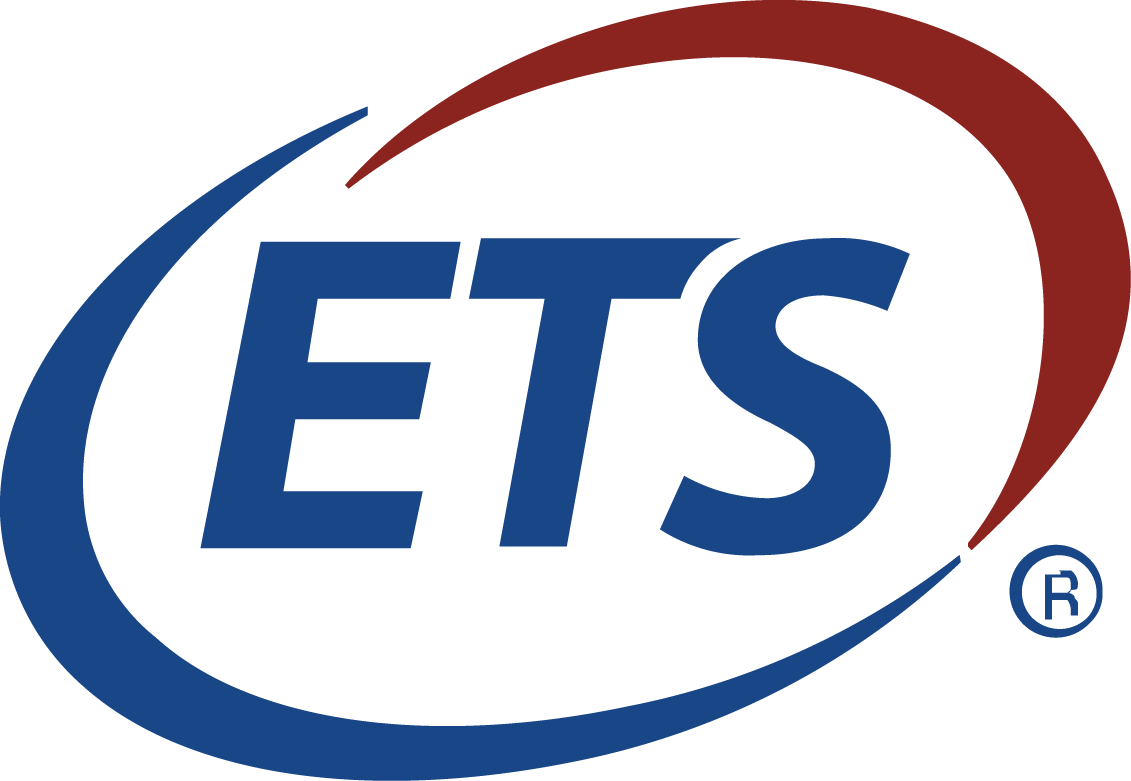